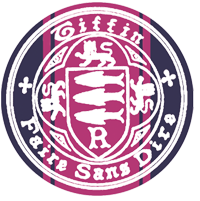 P1 Chapter 14 :: Exponentials & Logarithms
jfrost@tiffin.kingston.sch.uk
www.drfrostmaths.com@DrFrostMaths
Last modified: 20th October 2017
8


20


16


12


8


4





-4
?
?
?
?
?
?
?
-2              -1                              1               2              3              4               5              6              7
[Speaker Notes: Get students to sketch axes and tables in their books.]
Contrasting exponential graphs
Graph Transformations
More Graph Transformations
Test Your Understanding
Exponential Modelling
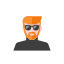 What is the initial population?
What is the initial rate of population growth?
Another Example
Logarithms
You know the inverse of many mathematical operations; we can undo an addition by 2 for example by subtracting 2. But is there an inverse function for an exponential function?
Inverse
Function
12
4
4
?
7
4
4
?
16
4
4
?
1024
4
4
?
81
4
4
?
Such functions are known as logarithms, and exist in order to provide an inverse to exponential functions.
Interchanging between exponential and log form
Examples
Think: “5 to the power of what gives you 25?”
NOPE
With Your Calculator
There are three buttons on your calculator for computing logs:
8


4


3


2


1


 


-1


-2
-2              -1                              1               2              3              4               5              6              7
[Speaker Notes: Get students to sketch axes and tables in their books.]
Laws of Logs
The logs must have a consistent base.
i.e. You can move the power to the front.
Examples
Solving Equations with Logs
This is a very common type of exam question.
The strategy is to combine the logs into one and isolate on one side.
Test Your Understanding
Edexcel C2 Jan 2013 Q6
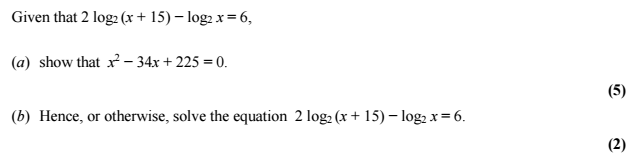 Solving equations with exponential terms
This is often said “Taking logs of both sides…”
Solving equations with exponential terms
Test Your Understanding
1
3
2
Natural Logarithms
In previous chapters we’ve already dealt with quadratics in disguise, e.g. “quadratic in sin”. We therefore just apply our usual approach: either make a suitable substitution so the equation is then quadratic, or (strongly recommended!) go straight for the factorisation.
Test Your Understanding
Turning non-linear graphs into linear ones
Example
Example
Test Your Understanding
a
b
d
c